18. Talouden häiriö - suhdannevaihtelu
Mistä suhdannevaihtelut johtuvat?
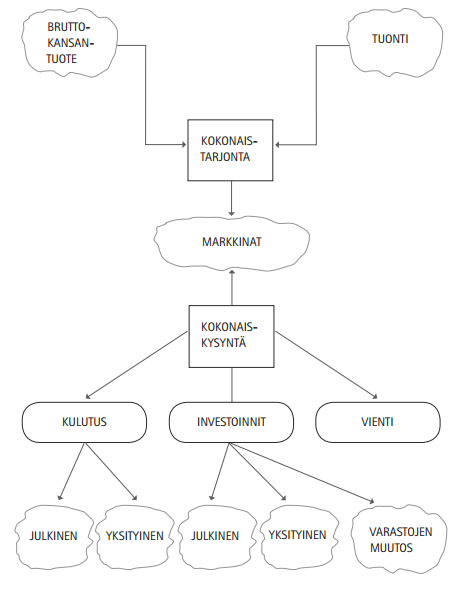 Mistä suhdannevaihtelut johtuvat?
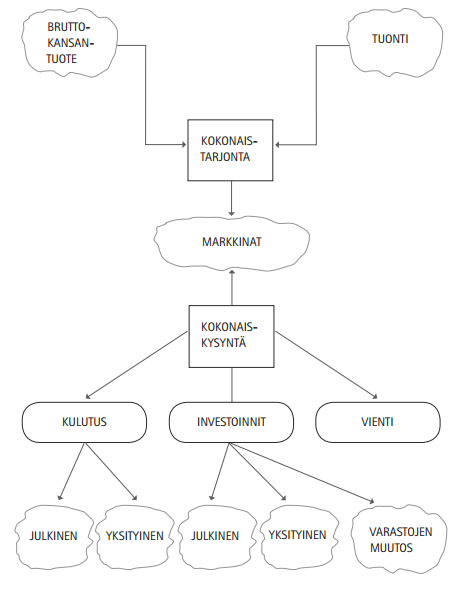 Muutokset kokonaiskysynnässä vaikuttavat talouden suhdanteisiin.
Mistä suhdannevaihtelut johtuvat?
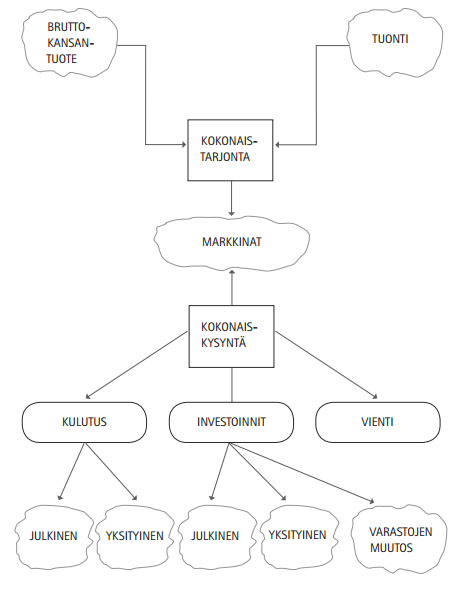 Kokonaiskysynnän muutokset näkyvät bruttokansantuotteen muutoksena. Sillä mitataan Suomen talouskasvun vauhtia.
Mistä suhdannevaihtelut johtuvat?
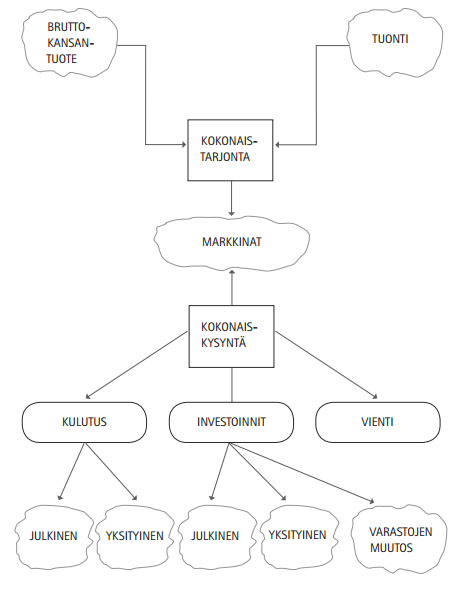 Kotimainen kulutus on noin 55 % kokonaiskysynnästä. Sen tasoon vaikuttavat mm. palkkataso, inflaatio ja  työttömyys.
Mistä suhdannevaihtelut johtuvat?
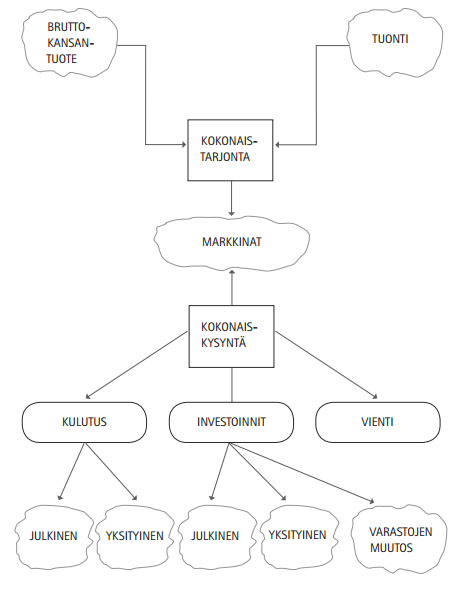 Investoinnit ovat noin 15 % kokonaiskysynnästä. Investointien määrä heijastelee kansantalouden toimijoiden tulevaisuuden uskoa.
Mistä suhdannevaihtelut johtuvat?
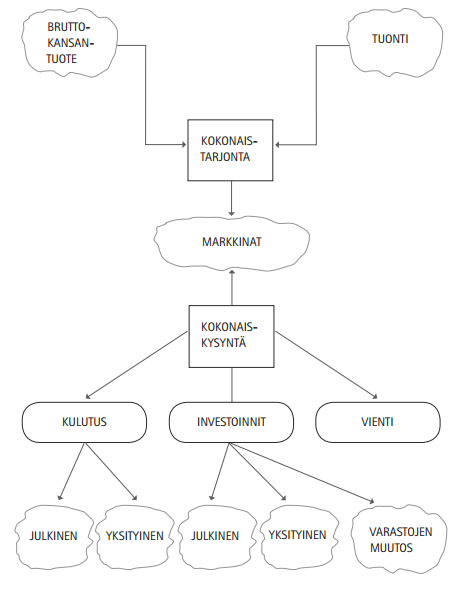 Ulkomaisella kysynnällä puolestaan tärkeä merkitys Suomen kaltaisessa pienessä ja avoimessa taloudessa.
Mistä suhdannevaihtelut johtuvat?
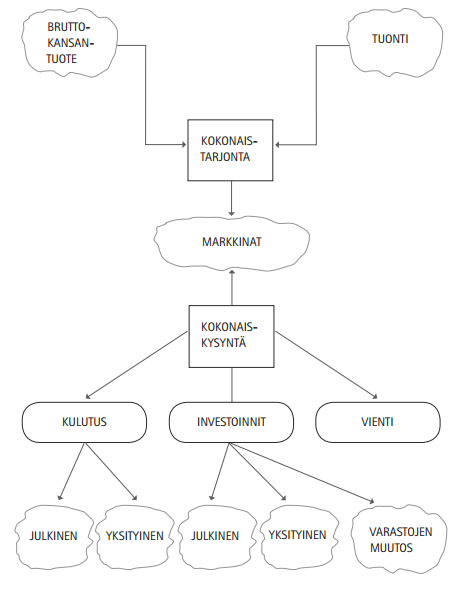 Jos jonkin kokonaiskysynnän osan määrä laskee, toinen osa voi paikata sitä. Esimerkiksi kotimainen kysyntä voi kasvaa, vaikka vienti ei kasvaisi.
Kokonaiskysynnän ja bkt:n muutokset näkyvät suhdanteiden vaihteluina
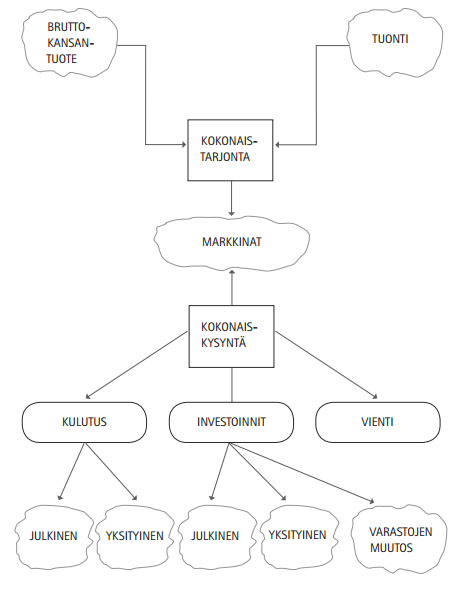 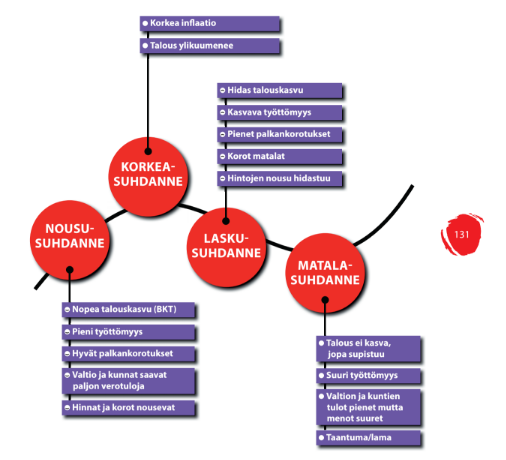 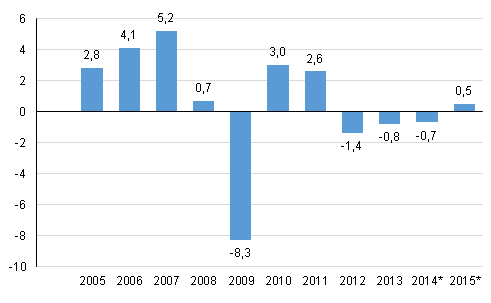 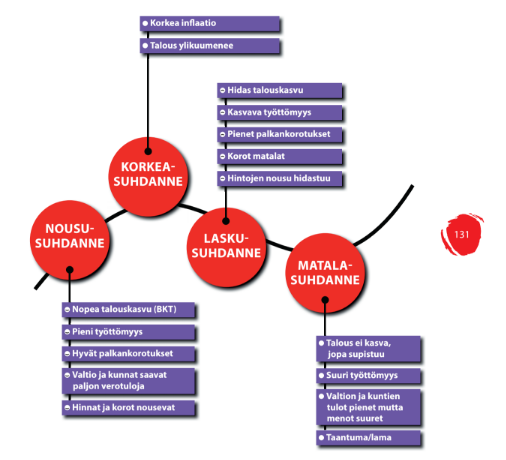 Esimerkiksi bkt:n nopea kasvu Suomessa 2005-2007 näkyi noususuhdanteena.
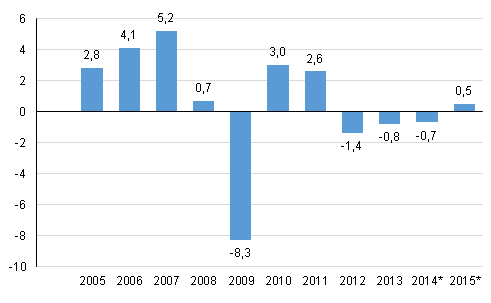 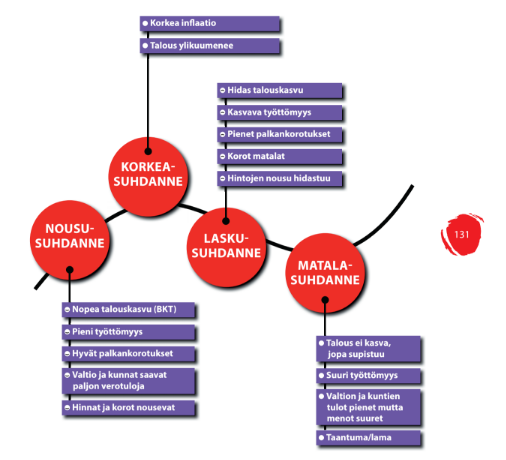 Vastaavasti bkt:n hidas kasvu tai supistuminen vuoden 2008 jälkeen on heijastunut Suomessa laskusuhdanteena tai jopa matalasuhdanteena.
Tehtävä
Selvitä Tilastokeskuksen sivuilta Suomen viime vuosien kokonaiskysynnän ja bkt:n taso. 

b) Tutki kirjan infograafia taloussuhdanteista (s. 131). Missä suhdannevaiheessa Suomi tällä hetkellä mielestäsi on?
Tutki, miten Sinivalkoinen jalanjälki- kampanja yrittää vaikuttaa kotimaiseen kulutukseen 
https://suosittelesuomalaista.fi/
Miksi kotimaisen kysynnän ylläpito on tärkeää?